PODCAST: ESTUDANDO PARA O ENEM DE FORMA INVERTIDA

MECÂNICA
Mylena Geanizelli Barcelos da Silva 
Orietador: Lucas Antonio Xavier 
EEEFM Profª Filomena Quitiba   -  lucas.perobas@gmail.com
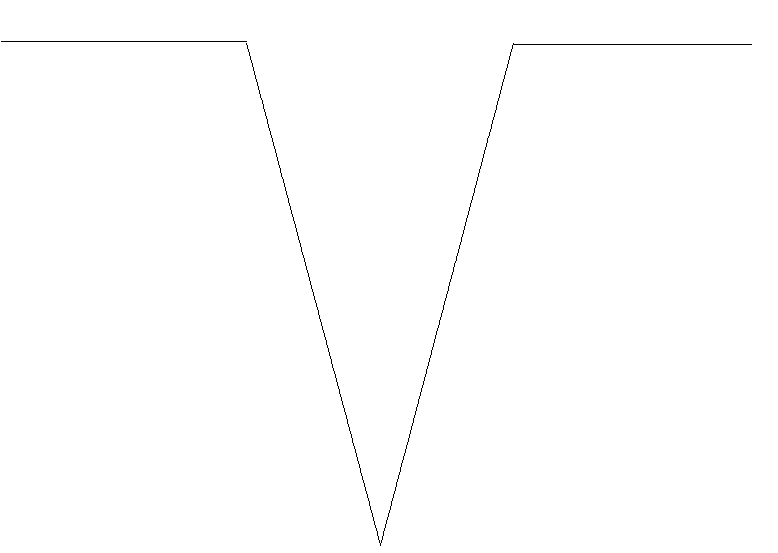 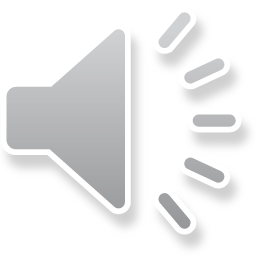 Domínio Conceitual
Domínio Metodológico
Filosofia:
Estudando para o ENEM de forma Invertida
Asserções de valor: A atividade que realizamos trouxe  benefícios para a nossa turma, pois ajuda na  aprendizagem da física. Queremos que nosso trabalho seja divulgada para a comunidade e nas escolas. Queremos também continuar com o diagrama V para estudar para o ENEM. Ficou mais fácil e entender as partes da física que vemos na escola.
Teoria:  Mecânica
Princípios: 
Pêndulo de Newton
Conservação da energia mecânica
Conservação do momento linear
Asserções de conhecimento: 
Percebemos a importância dos conceitos da física, envolvidos na questão do Enem.
Importância da revisão para treinar nossos conhecimentos.
3. O diagrama V ajuda e auxilia no estudo para o ENEM.
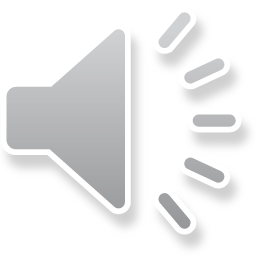 O pêndulo de Newton é usado no ensino da conservação da quantidade de movimento e da energia mecânica nas colisões. Isaac Newton foi o inventor desse experimento para fazer a análise de vários princípios da Mecânica. Esse objeto é feito com, no mínimo cinco pêndulos e cada um deve ser preso a uma amarração por meio de duas cordas e de comprimentos e massas iguais.

Conservação da energia mecânica: Quando levantamos a bolinha da extremidade, ela passa a armazenar energia potencial gravitacional. 

Conservação do momento linear: ele ocorre quando a bolinha choca-se com a que estava em sua vizinhança e transfere toda a sua energia e momento linear para a bolinha da outra extremidade.
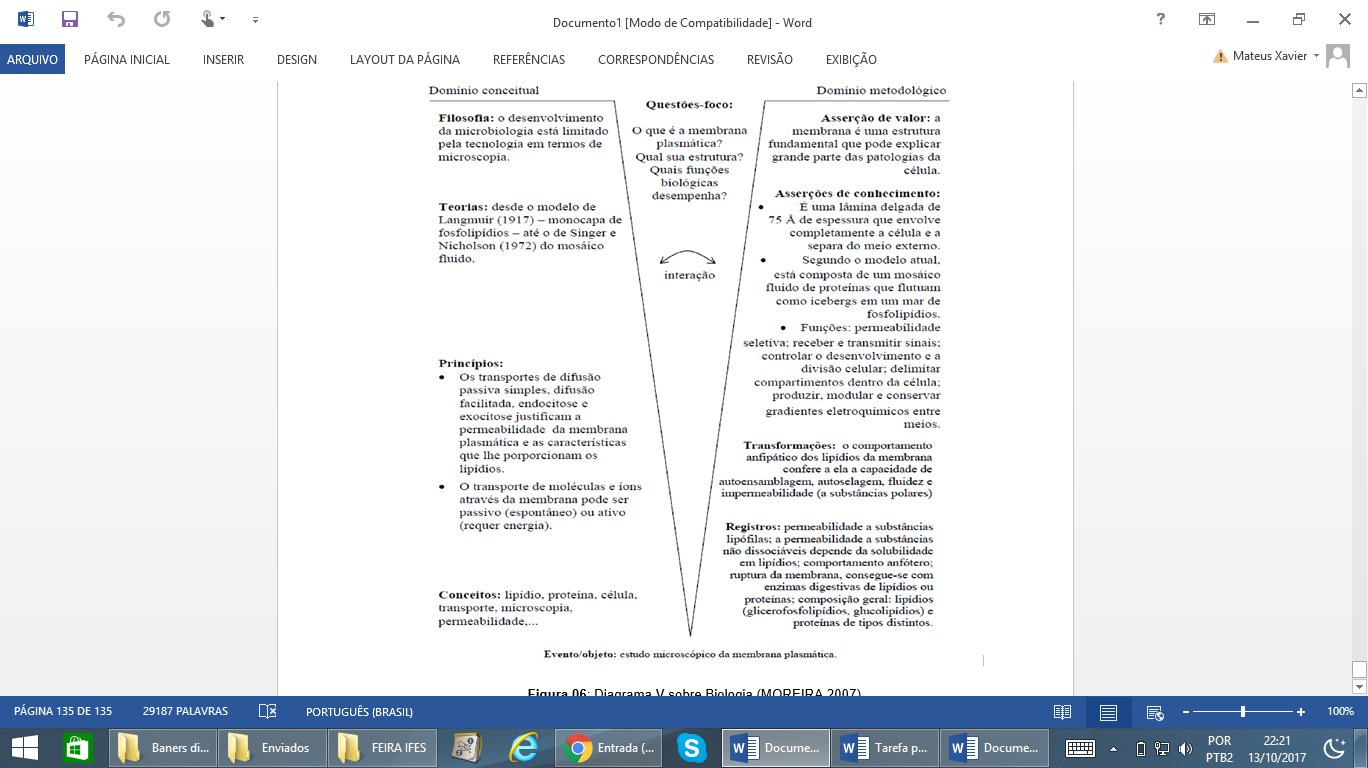 Interpretações: Foi consenso no nosso grupo que os desafios foram grandes para a preparação para o Enem, pois requer dedicação para o desenvolvimento do podcast..
RESOLUÇÃO

 Resposta C
Por colisões elásticas entre as esferas, tem-se:
-  conservação da quantidade de movimento
Isso porque imediatamente antes das colisões, a velocidade das esferas é praticamente horizontal e não existem forças externas na direção horizontal atuando sobre as esferas.
- conservação da energia cinética total do sistema formado pelas cinco esferas.
A energia é conservada uma vez que as colisões são elásticas (de acordo com o enunciado da questão).
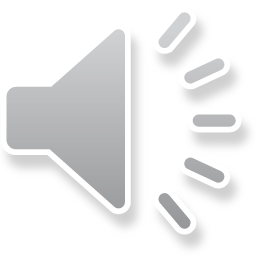 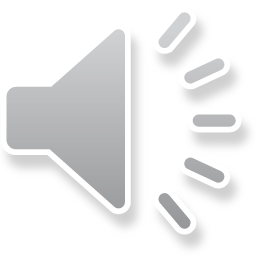 Conceitos: 
Pêndulo de Newton, Conservação da energia mecânica, conservação do momento linear, competência e habilidade.
Resultados: Espera com este trabalho a sensibilização de todos em obter conhecimento ou mesmo rever a física para o vestibular, no âmbito da mecânica.
Competências e habilidades
MAPA CONCEITUAL
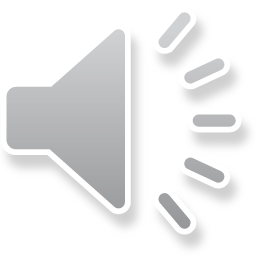 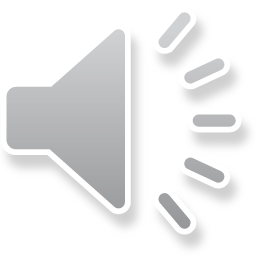 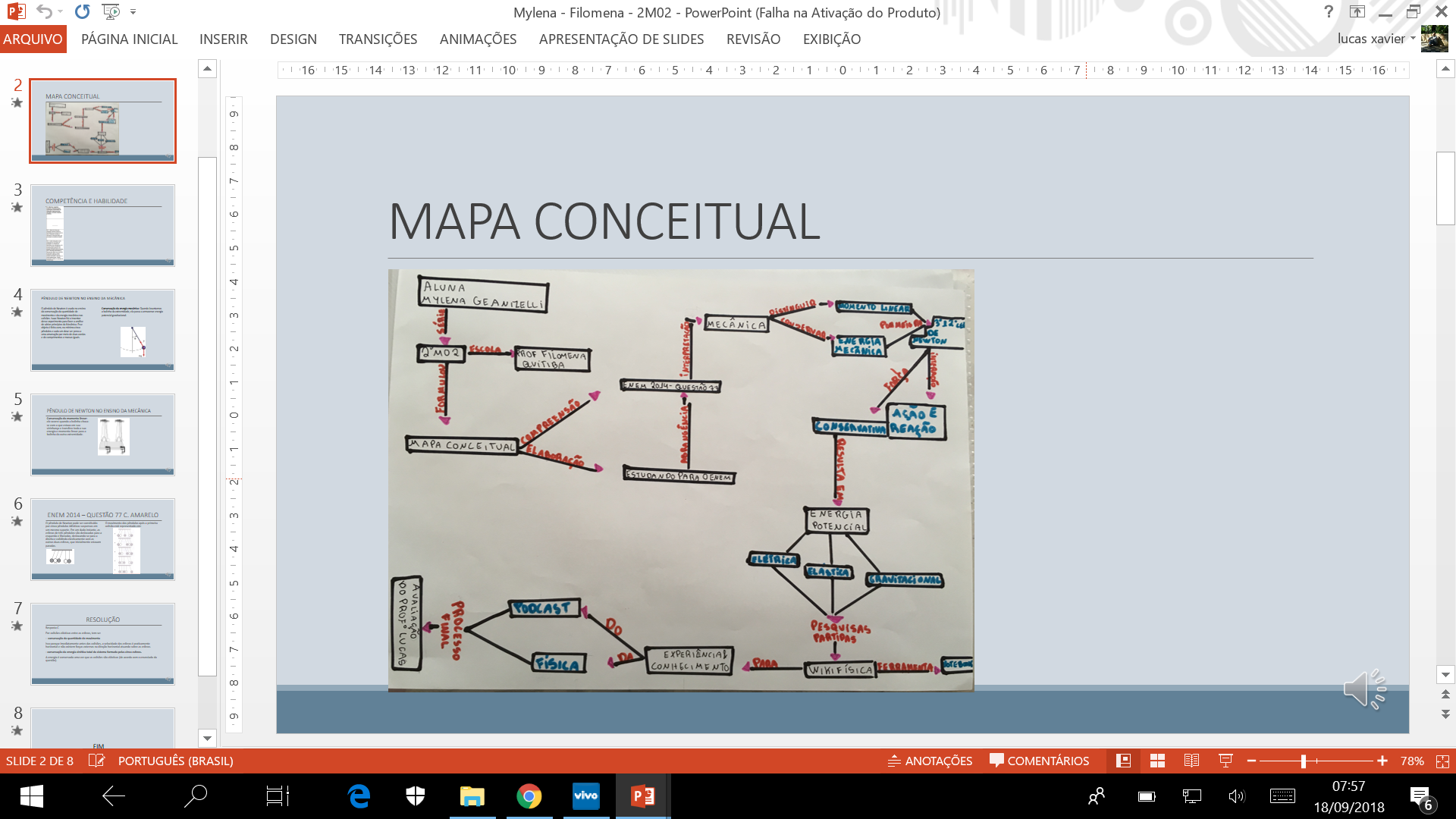 Questão: 2014-77
O pêndulo de Newton pode ser constituído por cinco pêndulos idênticos suspensos em um mesmo suporte. Em um dado instante, as esferas de três pêndulos são deslocadas para a esquerda e liberadas, deslocando-se para a direita e colidindo elasticamente com as outras duas esferas, que inicialmente estavam paradas.




O movimento dos pêndulos após a primeira colisão está representado em:
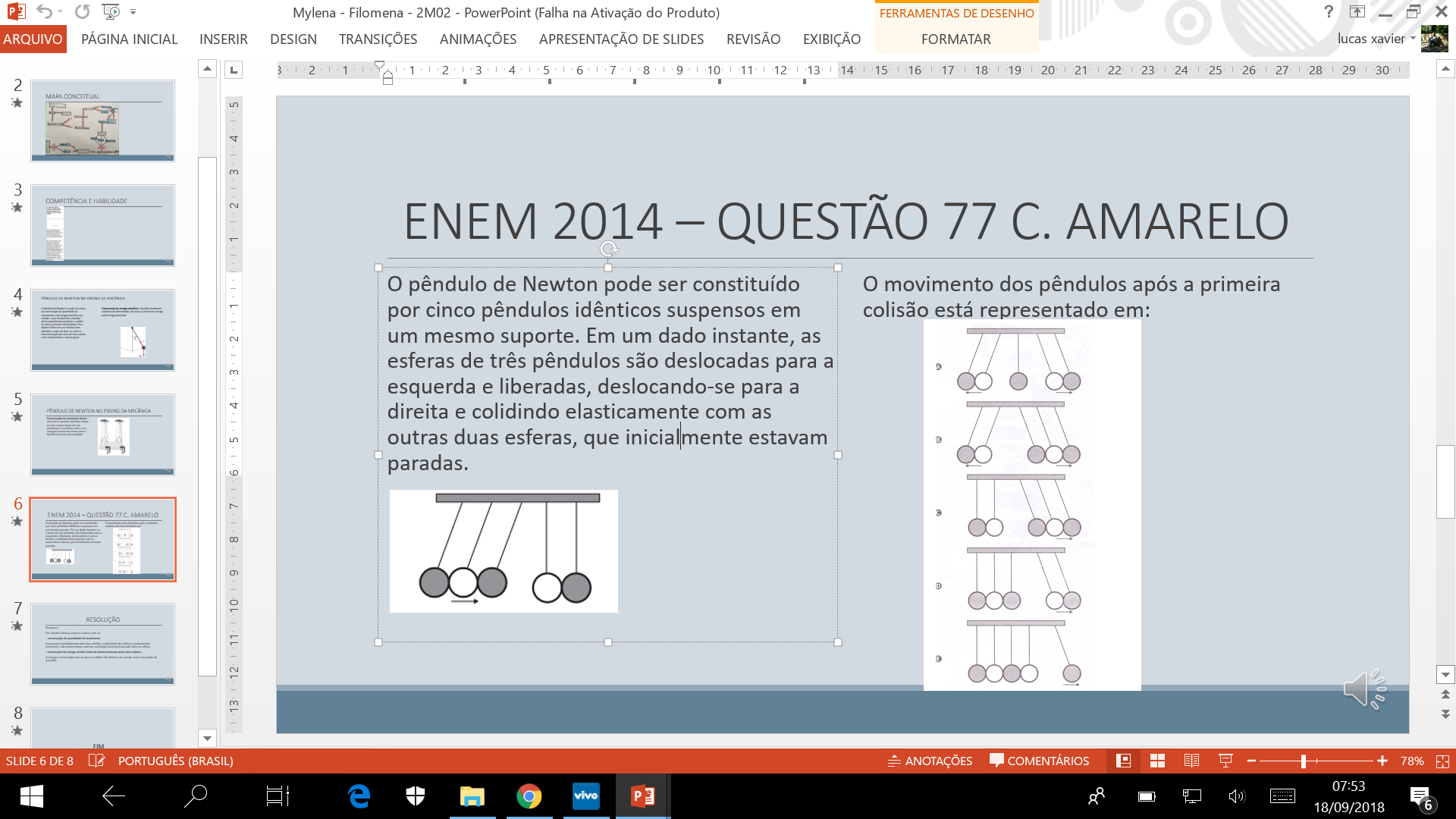 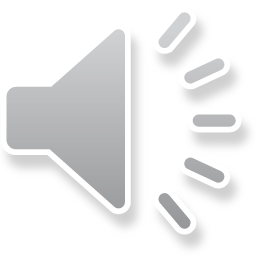 Transformações: O trabalho aborda o uso do podcast na matéria de física, os desafios são grandiosos; ainda não atingimos o esperado, que é a boa preparação para o Enem. A lista de materiais foi suficiente para construirmos o podcast.
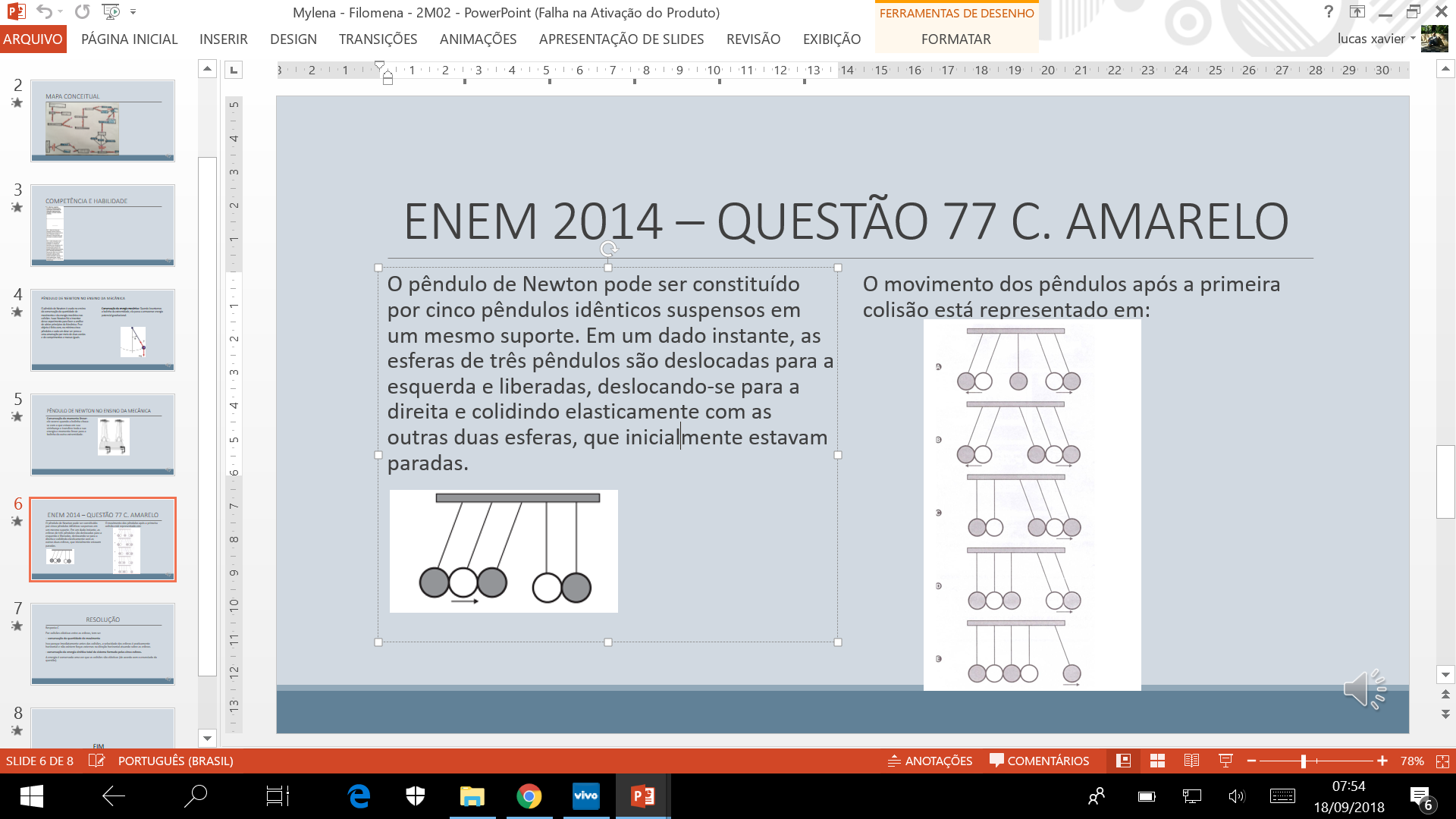 Fatos: Com esses materiais e ferramentas foi possível elaborar o esquema da atividade do podcast.
.
Registros: Na construção do Podcast foram utilizados computador, microfone, sites, programa PowerPoint, entre outros materiais e ferramentas.
Evento:  Podcast: Estudando para o Enem de forma Invertida
Série: 3° ano | Turma: M02 | Turno: Matutino  Mecânica ENEM: 2014 | Questão: 77 do caderno amarelo|